Приготовление горячего завтрака
МБОУ "СОШ им А. Антошечкина"
[Speaker Notes: Междустрочный интервал + номера страниц]
Польза горячего завтрака
Горячий завтрак – это не просто еда, это заряд энергии на весь учебный день. Он помогает:
* Улучшить концентрацию: Питательные вещества из горячего завтрака питают мозг, улучшая память и способность к концентрации.
* Повысить физическую активность: Достаточное количество энергии позволяет ребенку быть более активным на уроках и во время игр.
* Снизить риск переедания: Сытный завтрак помогает контролировать аппетит в течение дня, снижая риск переедания и выбора вредных перекусов.
* Улучшить настроение: Горячий завтрак поднимает настроение и создает положительный настрой на весь день.
2
Омлет с сыром
Омлет с сыром – это не только вкусно, но и очень полезно. Он содержит:

* Белок: Необходим для роста и восстановления тканей, особенно мышц.
* Жиры: Дают энергию и помогают усваиваться витаминам.
* Кальций: Важен для крепких костей и зубов.
* Витамины и минералы: Поддерживают иммунитет и общее здоровье организма.
Качество сырья
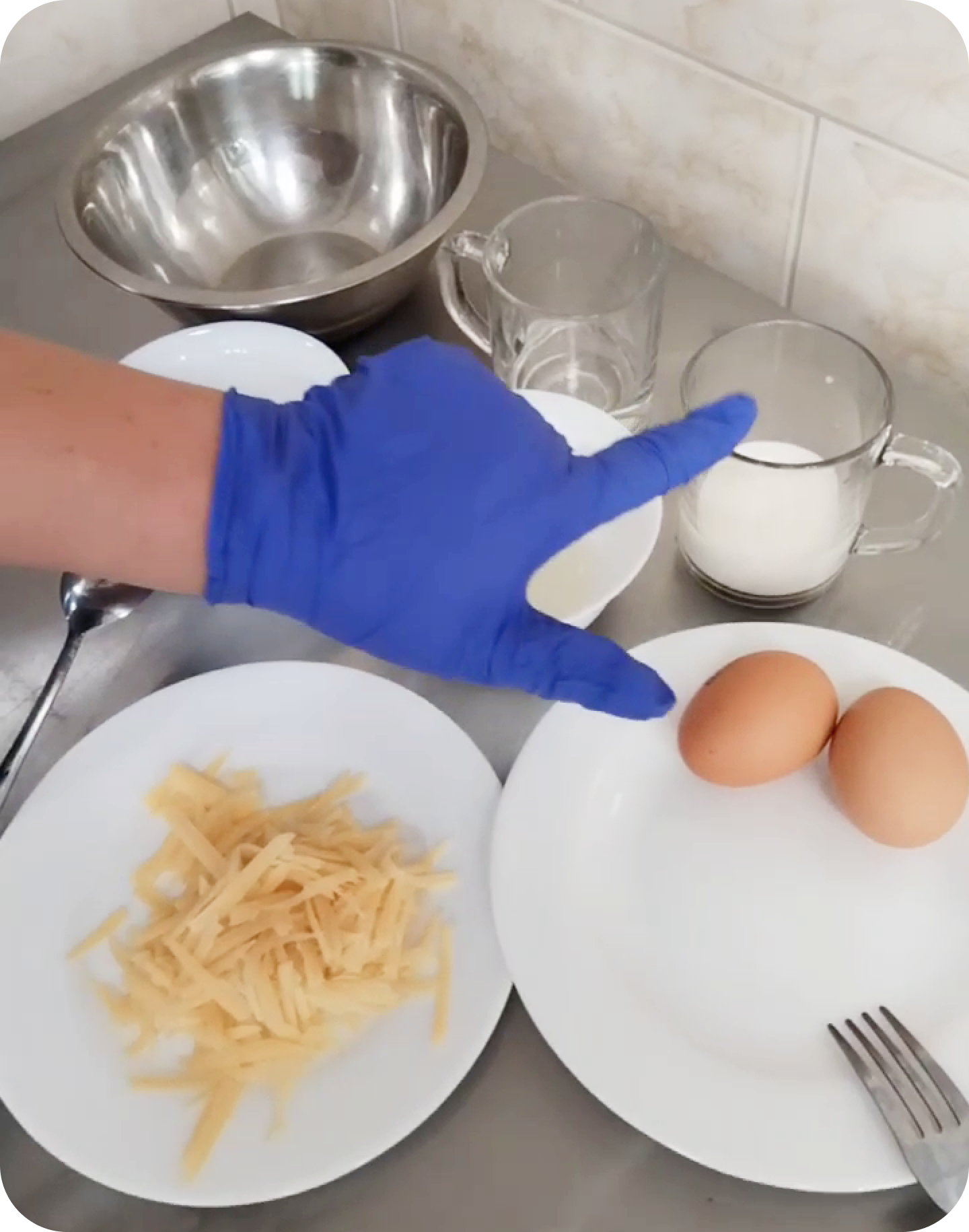 Все продовольственное сырье, пищевые продукты, используемые для приготовления блюда «Омлет с сыром», соответствуют требованиям действующих нормативных и технических документов, имеют сопроводительные документы, подтверждающие их безопасность и качество.Подготовка сырья производится в соответствии с рекомендациями Сборника технологических нормативов для предприятий общественного питания и технологическими рекомендациями.
4
Технологический процесс
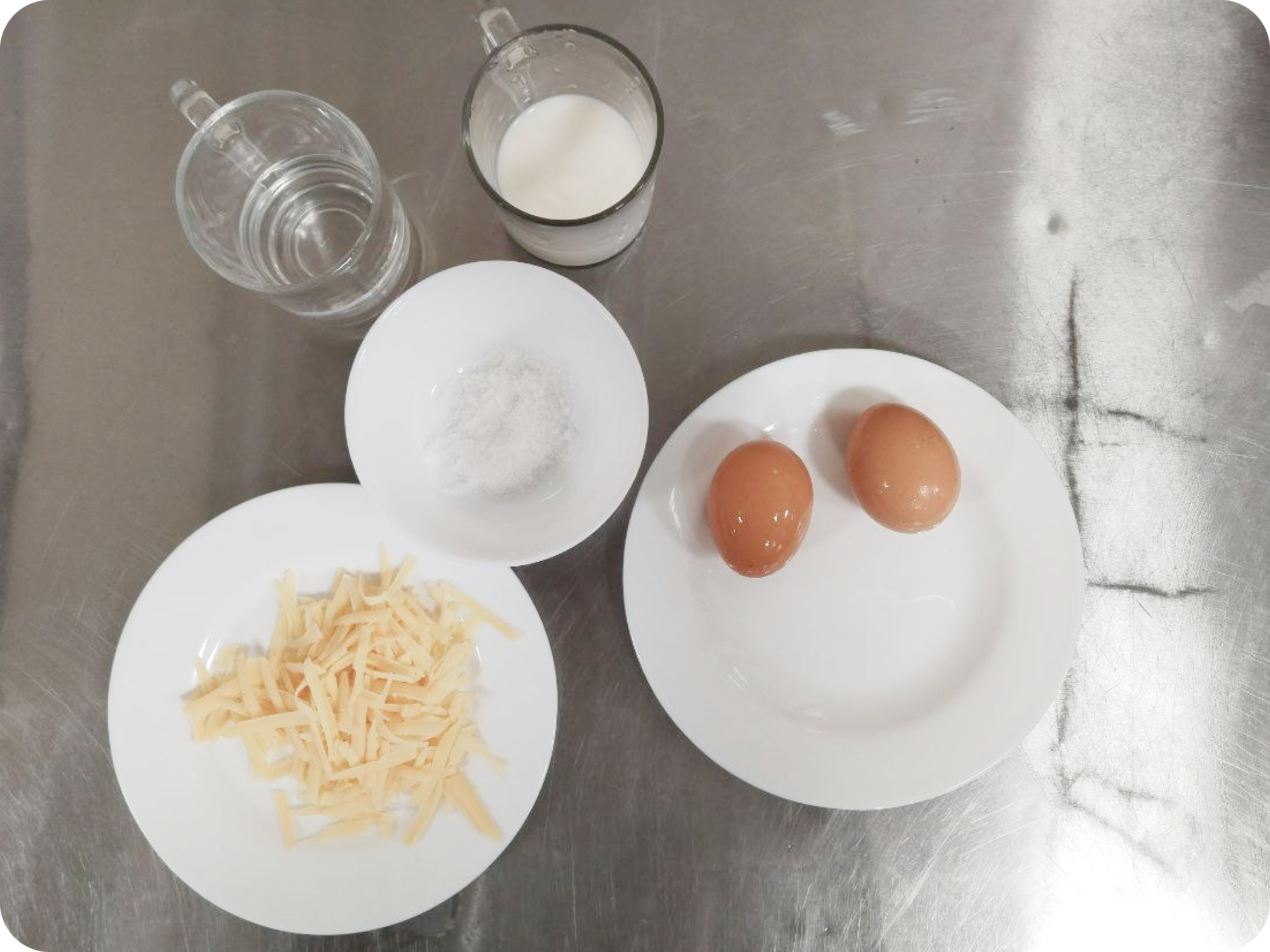 Шаг 1: Подготовка ингредиентов
-   Яйца (предварительно промываются)
Молоко
Твердый сыр
Растительное масло
Соль
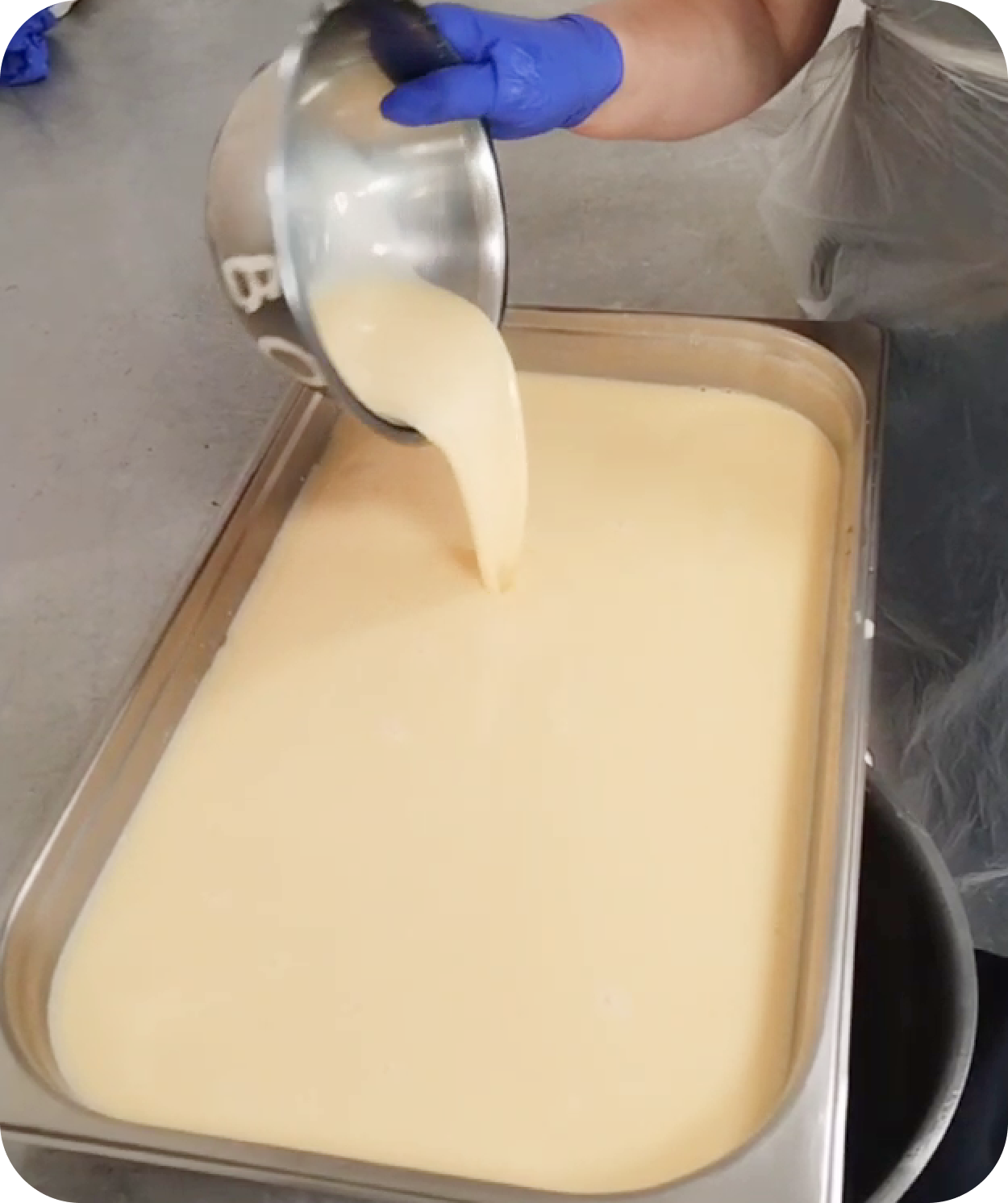 Шаг 2: Замешивание омлетной смеси
К яйцам добавляют молоко и соль. Омлетную смесь тщательно размешивают, выливают на смазанный противень.
5
Технологический процесс
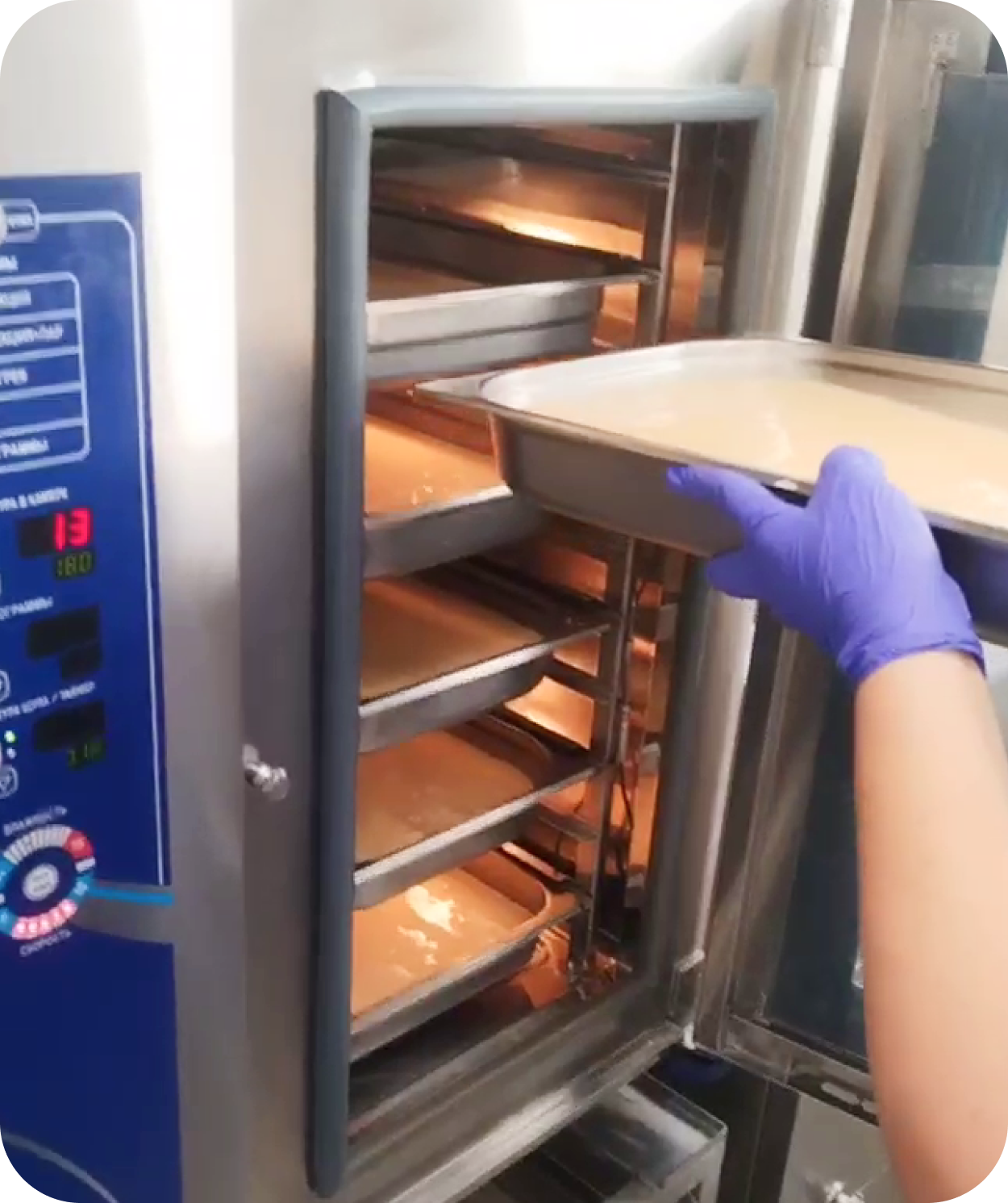 Шаг 3: Запекание
Омлетную смесь посыпают тертым сыром и запекают в жарочном шкафу, полностью прожаривая.
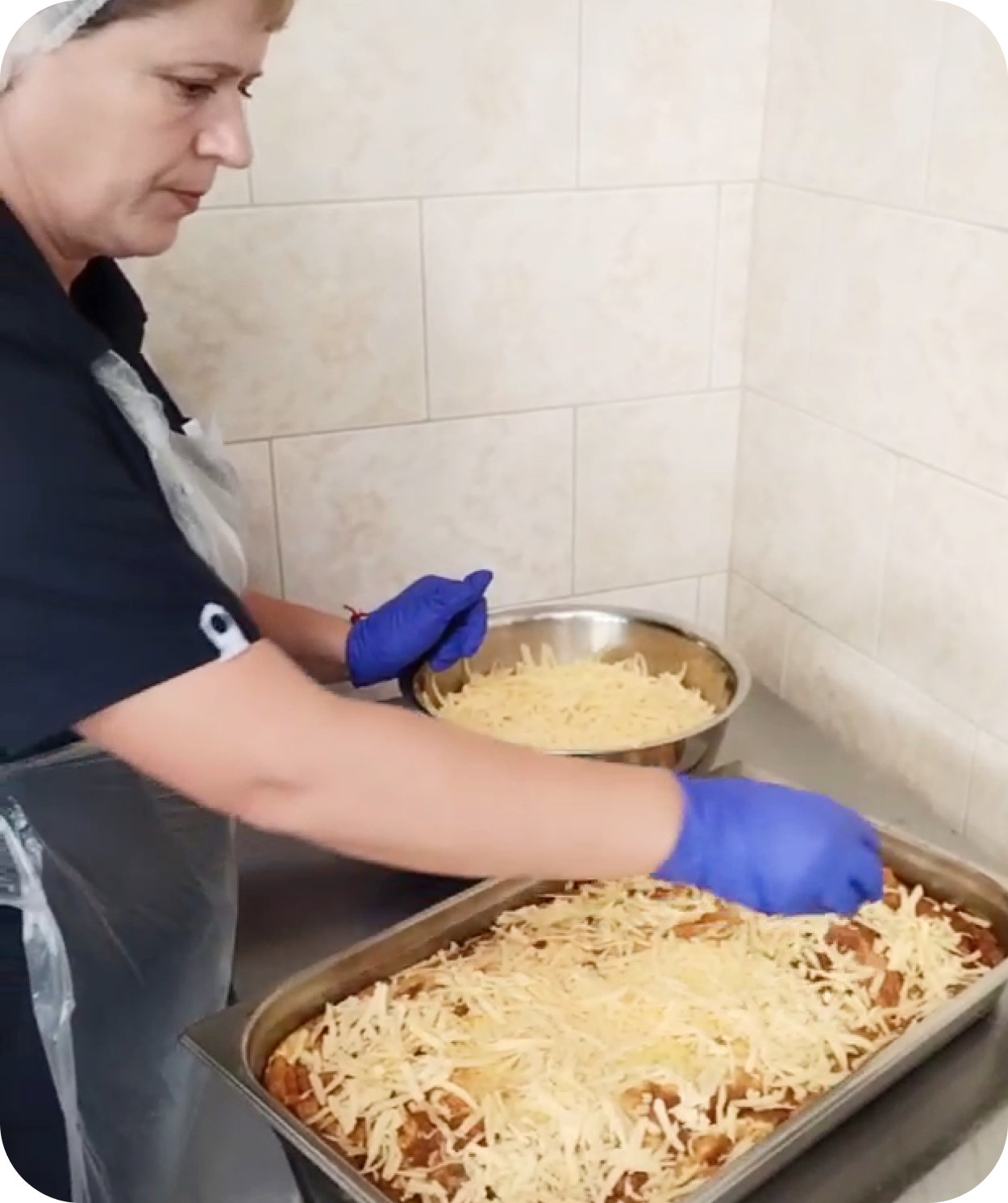 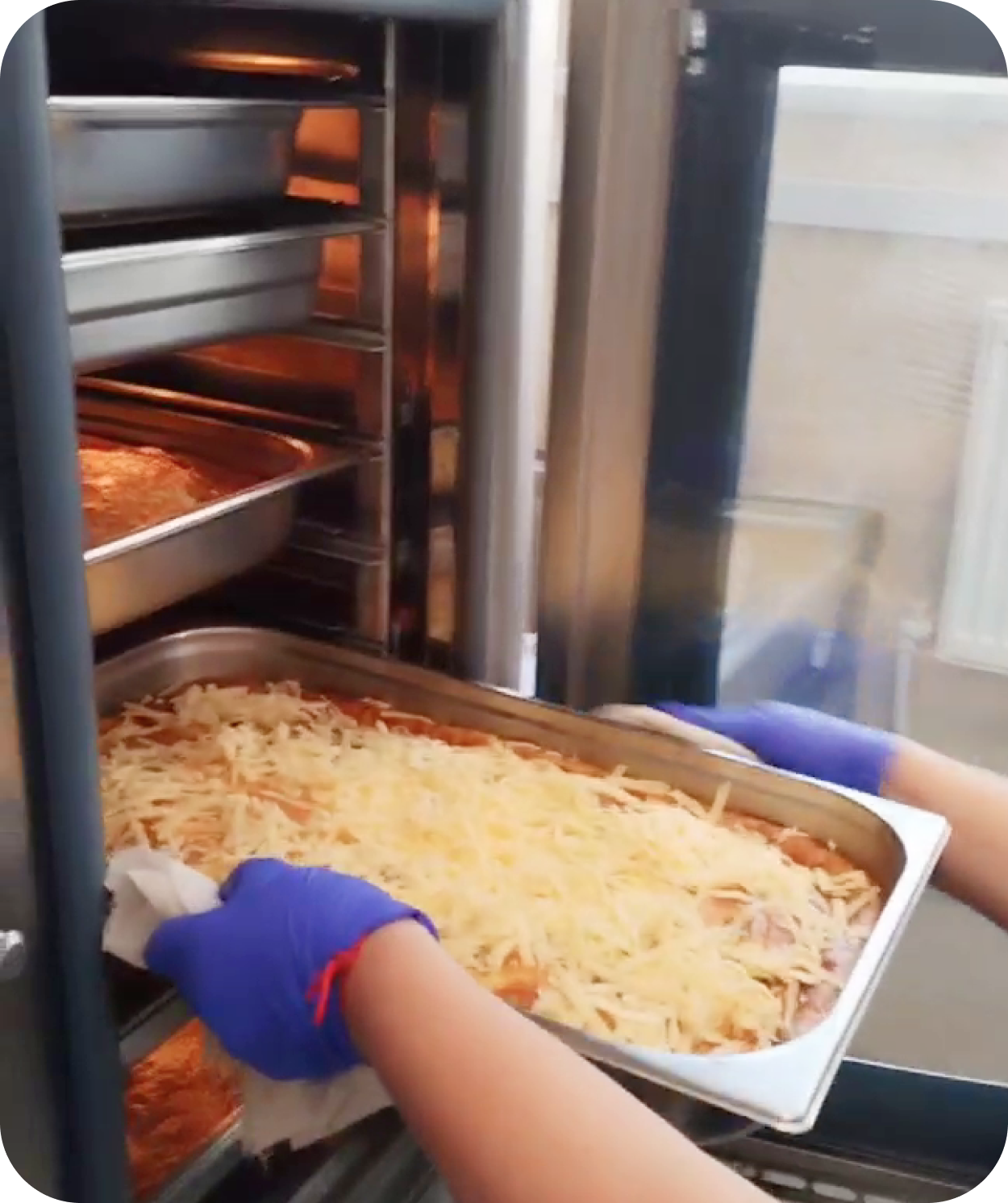 Шаг 4: Добавление тертого сыра
Готовый омлет посыпаем тертым сыром и отправляем в духовой шкаф еще на 5 минут
6
Технологический процесс
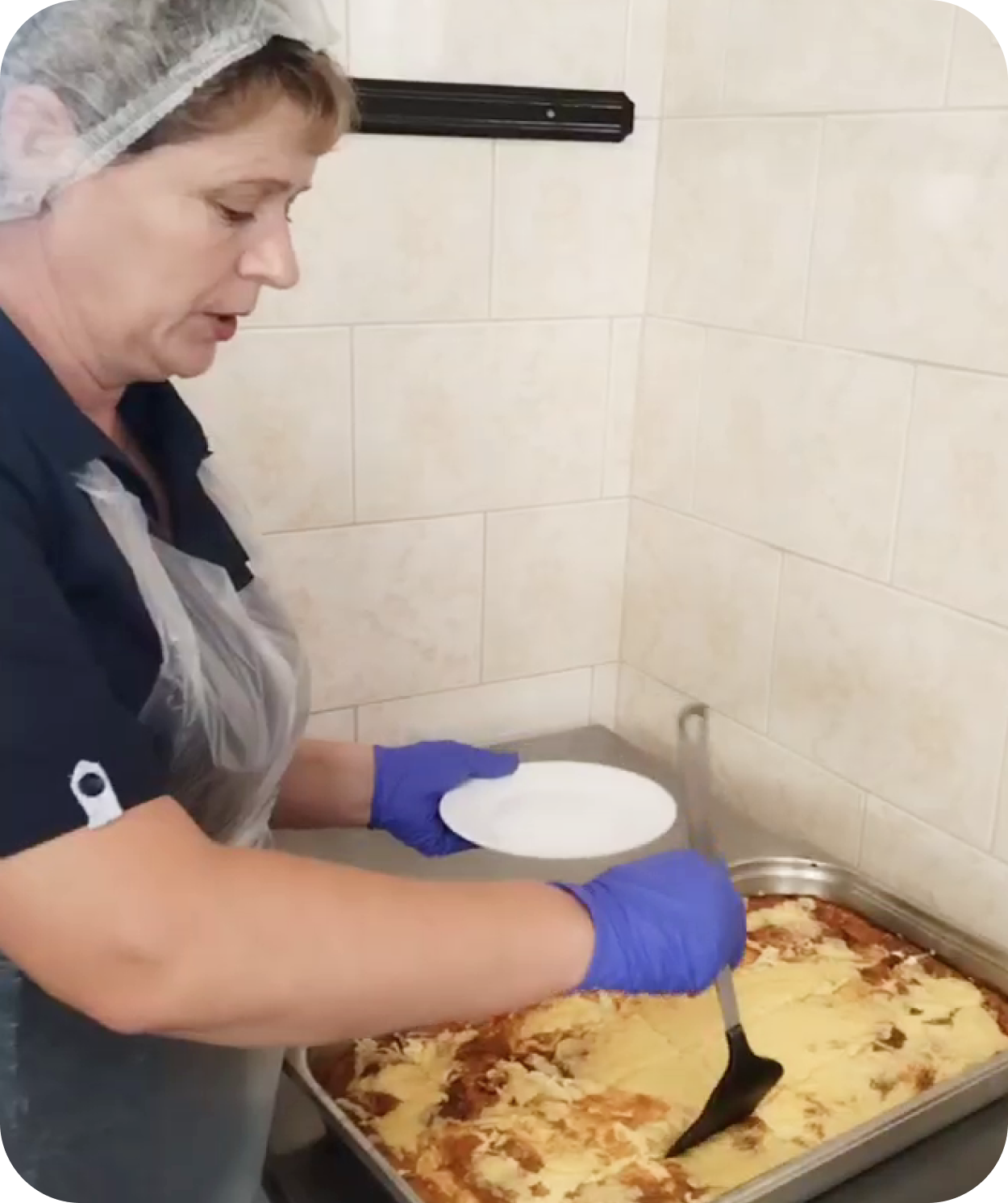 Шаг 5: Нарезание омлета на порции
Готовый омлет нарезается и выкладывается на порционные тарелки
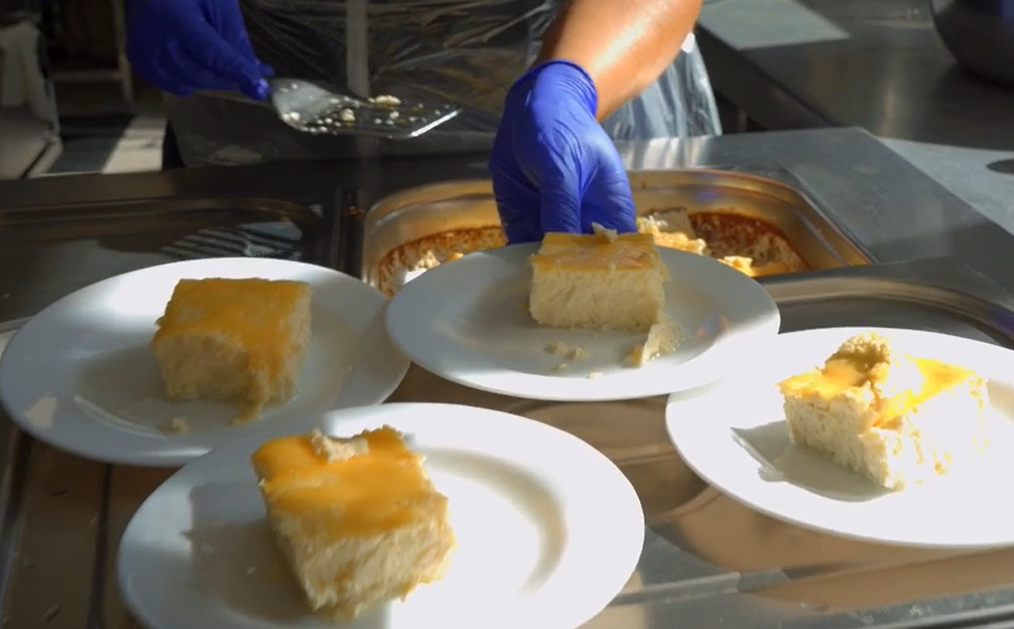 7
Заключение
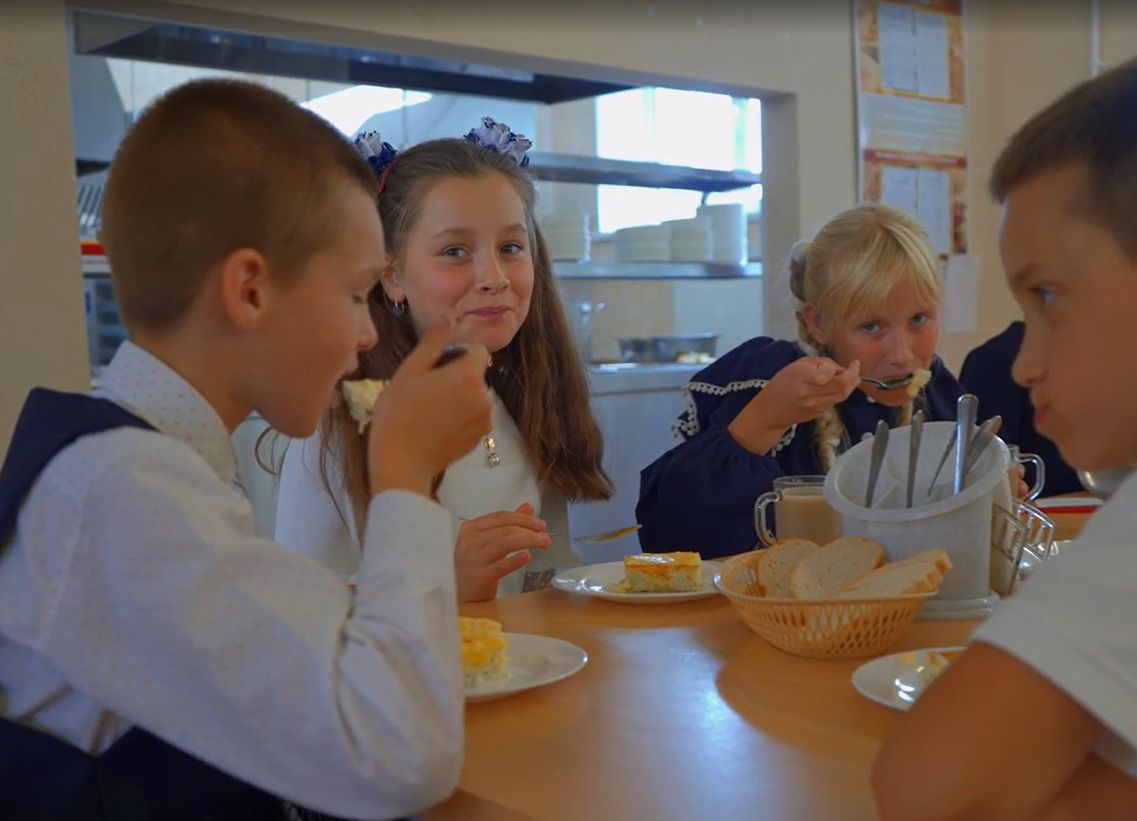 Организация горячего питания в школах – это не просто забота о здоровье детей, это инвестиции в будущее нашей страны. Полноценный завтрак – это залог успешной учебы, крепкого здоровья и счастливого детства!
8